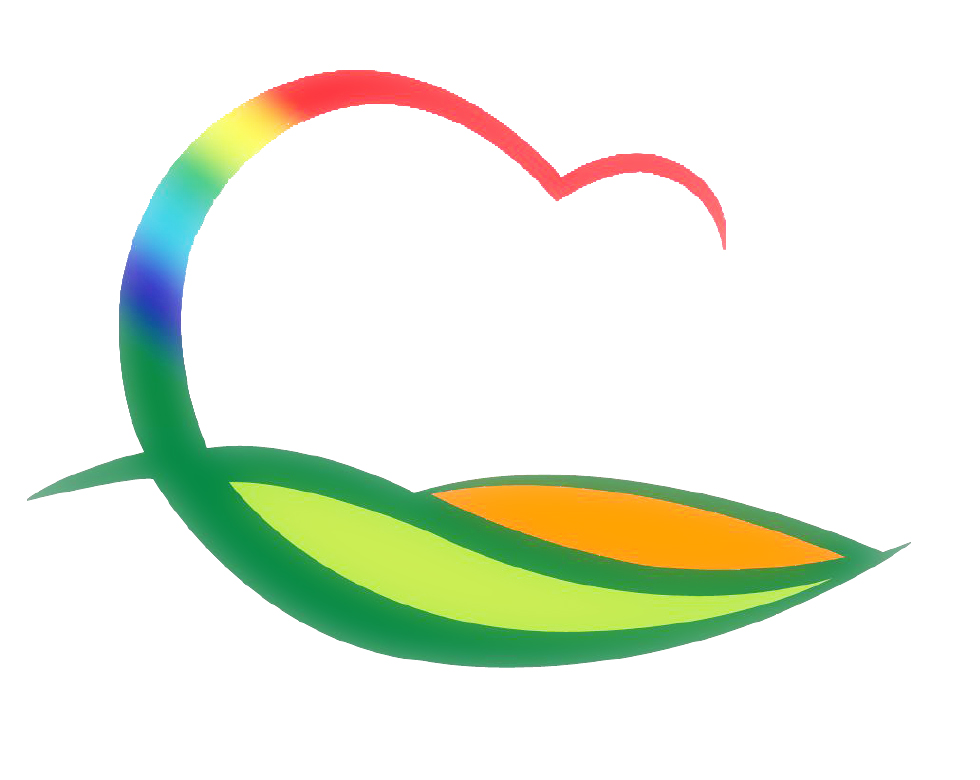 가족행복과
[Speaker Notes: 먼저, 지금의 옥천입니다.]
4-1. 도.시군 여성고용 실무협의회
9. 1.(수) 16:00 / 영상회의실 /가족행복과장
4-2. 영동군민장학금 기탁식
8. 30.(월) 11:00 / 군수님실 /  ㈜원건설, 동호조경㈜ 1,000만원
      ※ 군수님 하실 일 : 기념촬영
4-3. 구수환 영화감독 특강
8. 31.(화) 13:00 / 영동레인보우영화관 / 다문화가정 30명
“부활”영화관람 및 특강
4-4. 충청북도 사회적 거리두기 3단계 연장 방역이행 점검
8. 30.(월) ~ 9. 5.(일) / 점검반 : 식품안전팀장외 3명